Understanding What the Micro:bit can Drive
BBT Area: Computer Technology
Target Course(s): TIJ10
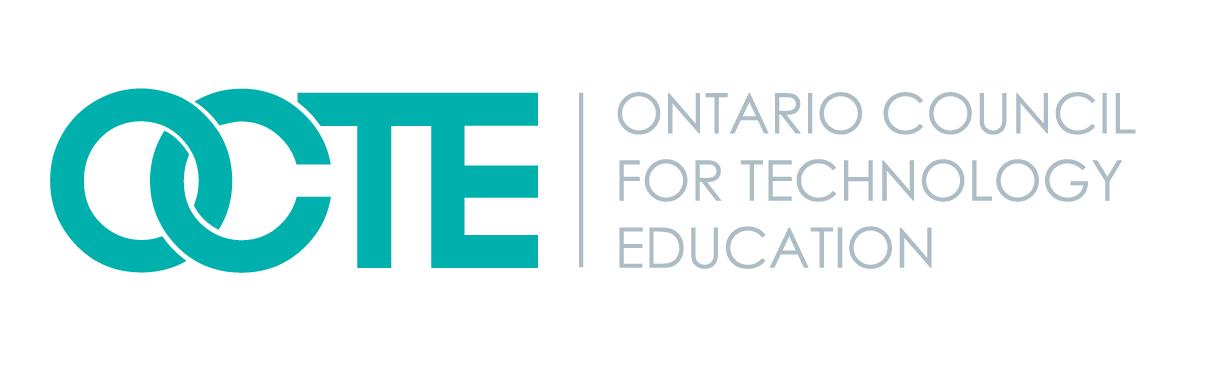 Section 1: Teacher Resources
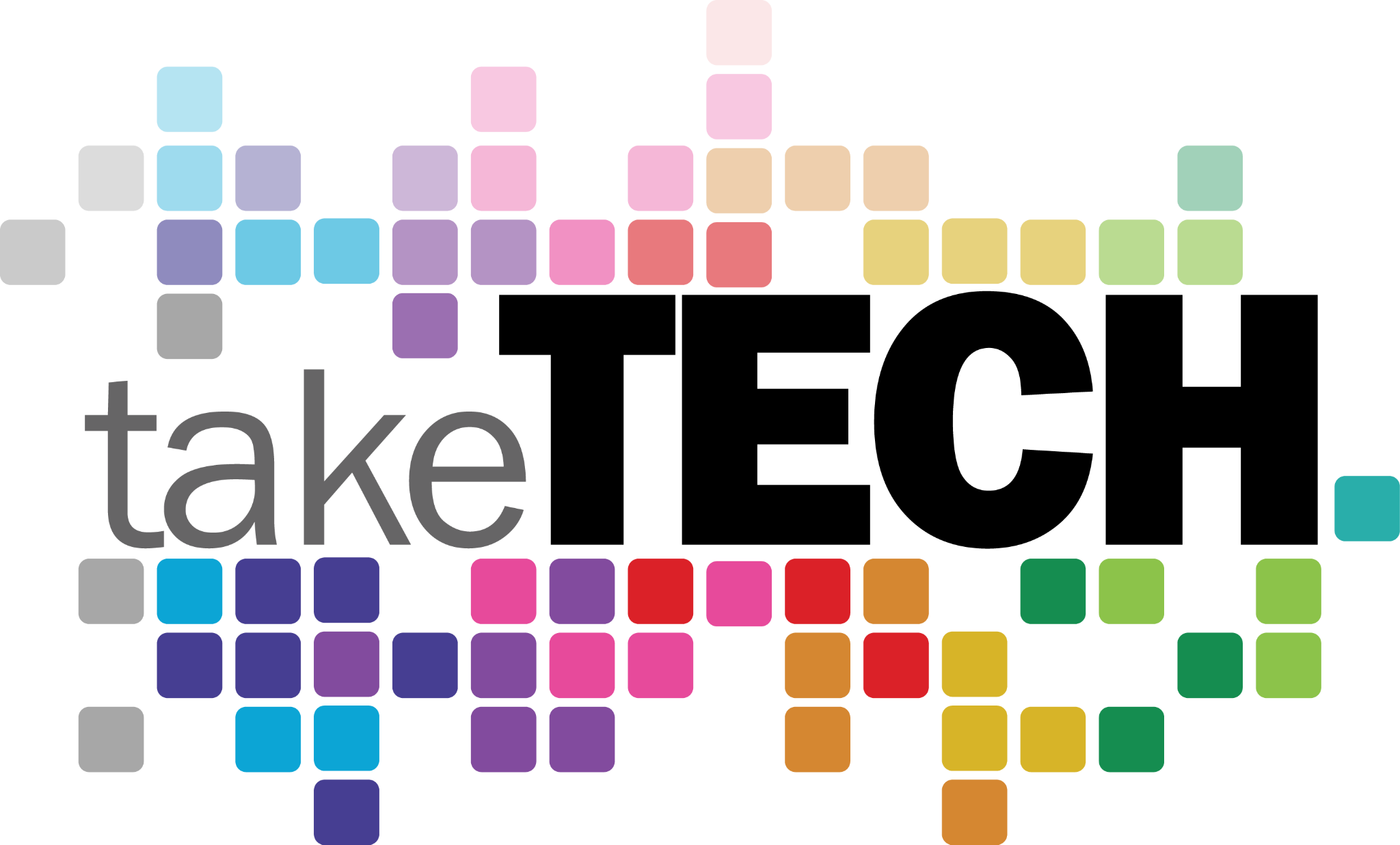 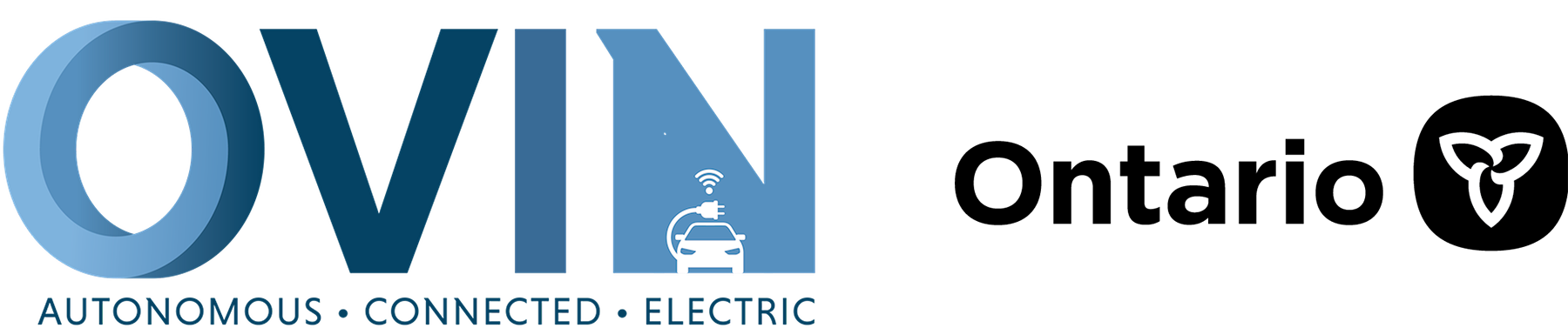 Explore more at ovin-navigator.ca
Project Outline
With the way of electric cars becoming more of a norm, the industry of transportation will be in need of various jobs within this industry. The Ontario Vehicle Innovation Network (OVIN) is seeing to fill these areas with Ontarians who are highly skilled to be able to help our future in the automotive and mobility sectors.
By being able to introduce a connection to the automotive industry in computer technology the hope is that we might be able to open the doors to allow students to see that they have more opportunities in their future. 
Using the Micro:bit will allow students to see how simple parts of a car are created and allow them the creativity to be able to engineer perhaps new ways of helping the automotive industry. This will also connect to the UNs Global Goals of sustainability. Students will connect their project to either #9 Industry, Innovation and Infrastructure or #11 Sustainable cities and communities.  At the core the micro:bit will teach students the intricacies of basic features of an electric dashboard inside an automotive and perhaps gain an awareness of computer/ electrical engineers that are needed in the automotive and mobility sectors.
Related OVIN Sectors
Connected & Autonomous Vehicles (C/AV)
Auto & Parts Manufacturing
Tool, Die & Mold
Aftermarket, Maintenance & Repair
Freight & Goods Movement
Prior Knowledge and Related Resources
Students Prior Knowledge:
Understand how to plug in a USB
Able to plug in adapters for battery use in the microbit
Open up website: makecode.microbit.org
Able to use a mouse to drag and drop on the screen.
Students who do not know the above should be taught prior to starting in to the lessons.
Teacher Prior Knowledge:
Able to upload/download files.
Able to discuss various options of a car dashboard (air conditioning, lights, radio, buttons, windshield wipers, and temperature)
Planning Notes and Teacher Guide
The lessons are set up to guide both teacher and student through the project. Each lesson is set up for approximately 60 mins. 
Students are introduced to the Engineering design process.
They will create something that is connected to the UN Global goals as part of our connection to the curriculum (Section C: Technology, the Environment and Society)
They will gather a bases behind the need for people to fill jobs in the electrical fields related to the automotive industry.
They will be able to code in block code and see physically how that code responses in their microcontroller. 
Their end task is to combine items they have coded on the micro:bit to react based on user input.
Ultimately to have a narrative that outlines the connection between the Global goals and the automotive industry.
Required Tools and Materials
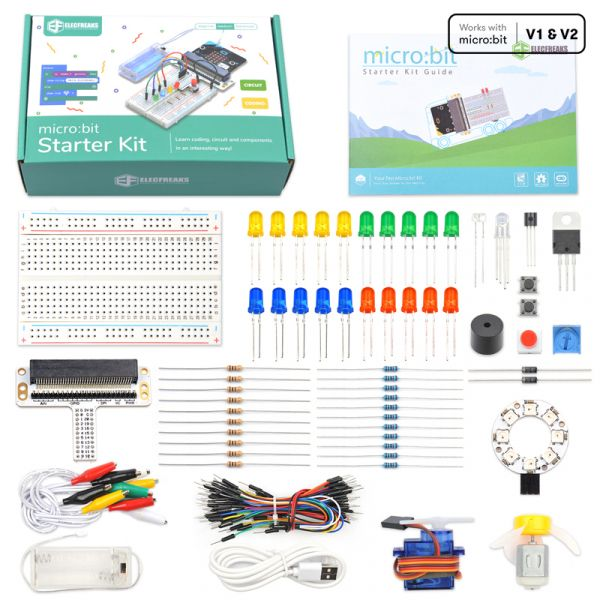 Micro:bit (gen 1 or gen 2) -- all of these options here are able to be completed by the gen 1.
ElecFreaks Micro:bit Starter kit with breadboard
Batteries 
Access to the internet to code on https://makecode.microbit.org/
Optional ability to see dashboards of various vehicles (electric vs gas, luxury vs economical vehicles, this could be done via video or a walk in the parking lot at school perhaps, or set up a viewing with staff)
Safety Concerns (including PPE if required)
Safety glasses are suggested.
No food or liquids should be near the micro:bit and breadboard.
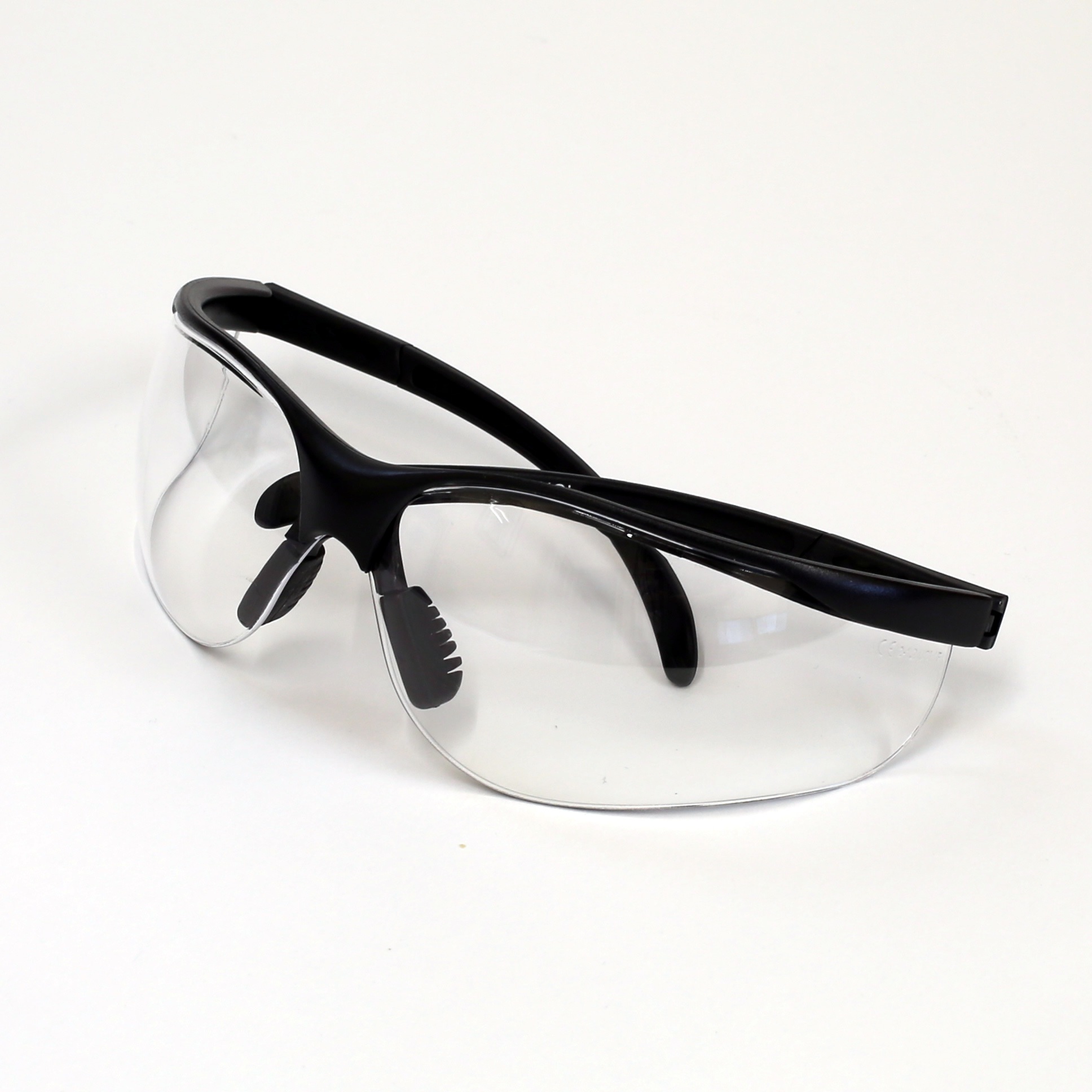 Assessment and Evaluation
End goal is for students to be able to program a minimum of 3 functions on the microbit that have a narrative that connects the automotive industry to the sustainable goals of #9 industry, innovation and infrastructure and #11 Sustainable cities and communities. This would be to show their understanding of what is already in existence in the electric automobile sector.
Higher level students can seek to provide innovative solutions to problems that are connected to the sustainable goals as well as have 4 functions working simultaneously with the micro:bit.
See RUBRIC for more details.
Assessment and Evaluation
SHOWCASE QUESTIONS: 
Students are to pretend they are showing their creation to connect to the SUSTAINABLE GOALS. They have been given 5-10 mins max to convince them that this prototype is worth their time and investment.
Give a demo of how it works (simulator or actual device) Try and put 2-3 items together 
Show how the code works (Explain the code with the language and terms you were taught in the slideshows)
Show how you assembled the physical/maker component
What was your biggest hurdle to get over?
What are you most proud of?
(OPTION to do this in video format to see the code, the micro:bit and student can explain freely how the code works.)
‹#›
Prototype RUBRIC for Automotive Industry
Project Exemplars (Videos/Pictures)
Various options for what students can connect with the breadboard and microbit.
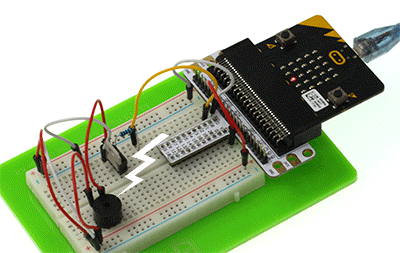 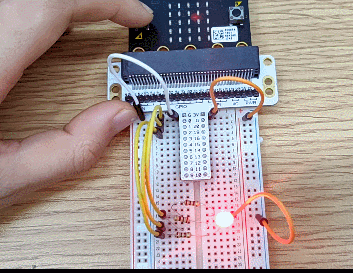 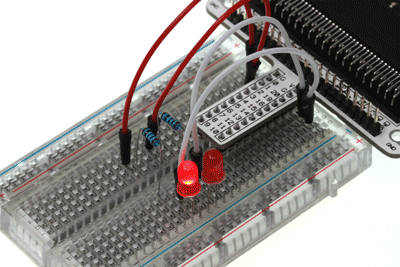 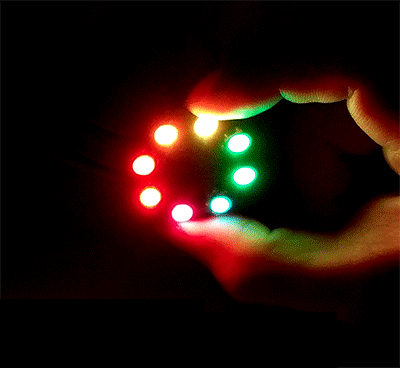 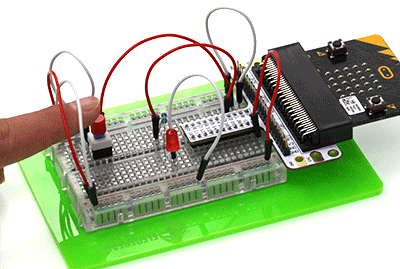 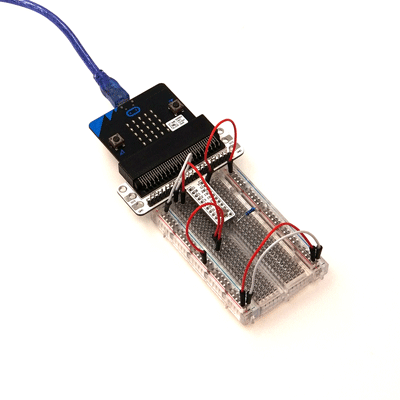 Outside Resources and References
Resources:
ElecFreaks Micro:bit starter lessons (This is the site where all of the introductory lessons can be found the student handbook that was created has clips from this site to be able to chunk the information differently for some students)

Curriculum expectations: https://www.edu.gov.on.ca/eng/curriculum/secondary/teched910curr09.pdf

Micro:bit coding platform: https://makecode.microbit.org/

Code.org Micro:bit online platform extension https://studio.code.org/s/microbit-2023
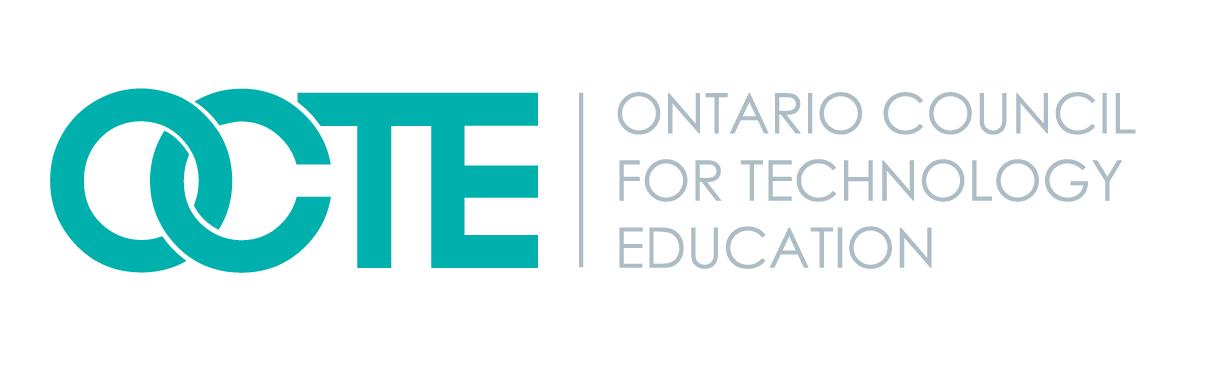 Section 2: Student Lesson
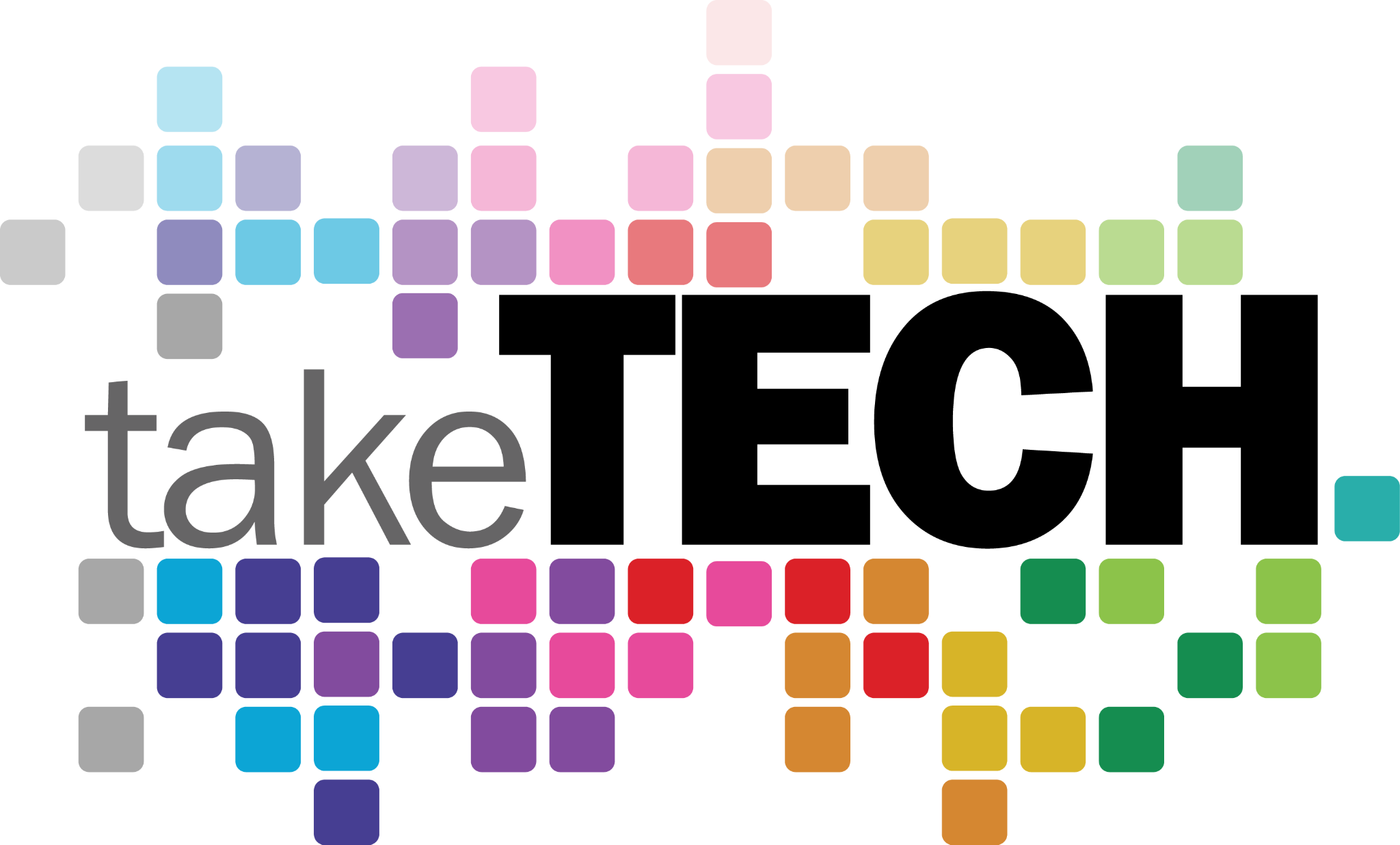 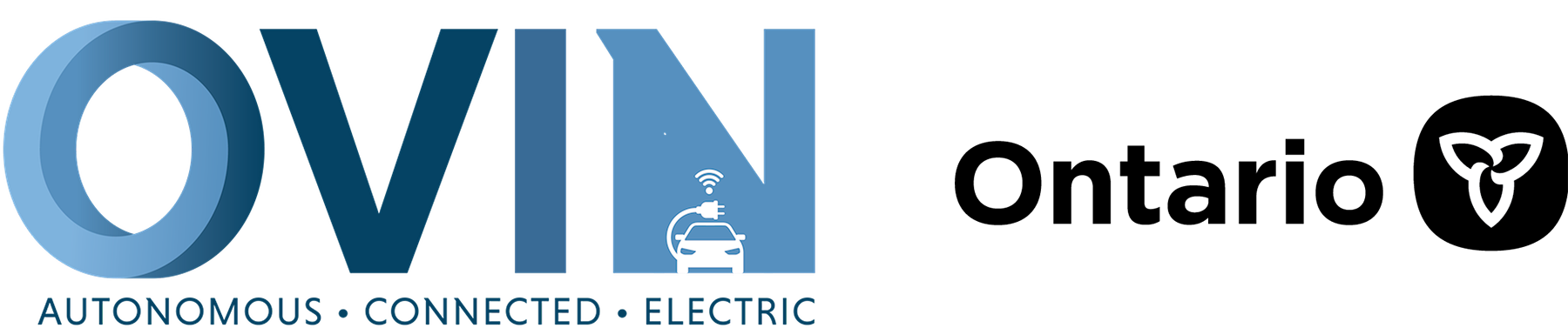 Explore more at ovin-navigator.ca
Printable Student Resources (if required)
Feel free to use the slide deck as handouts. 
Option to use the slidedeck as lesson plans and populate as a class to go through.
Rubric can be separate
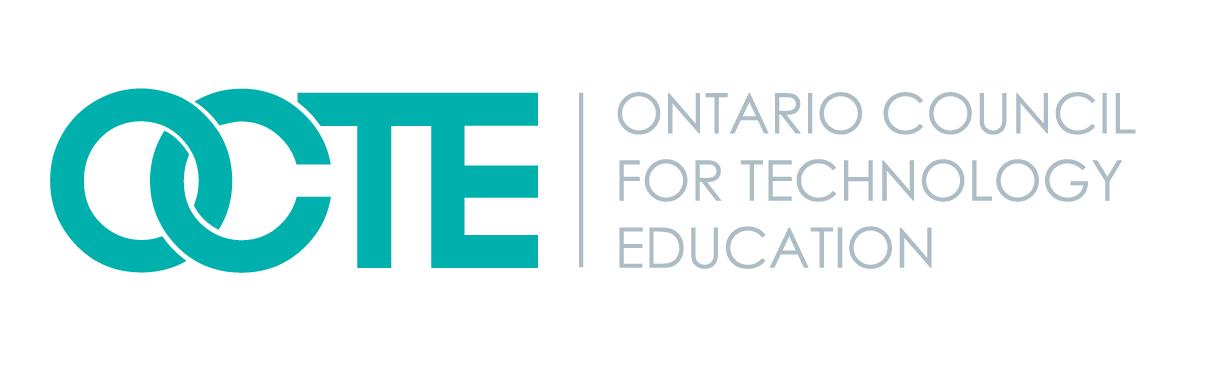 Understanding What the Micro:bit can Drive
BBT Area: Computer Technology
Target Course(s): TIJ10
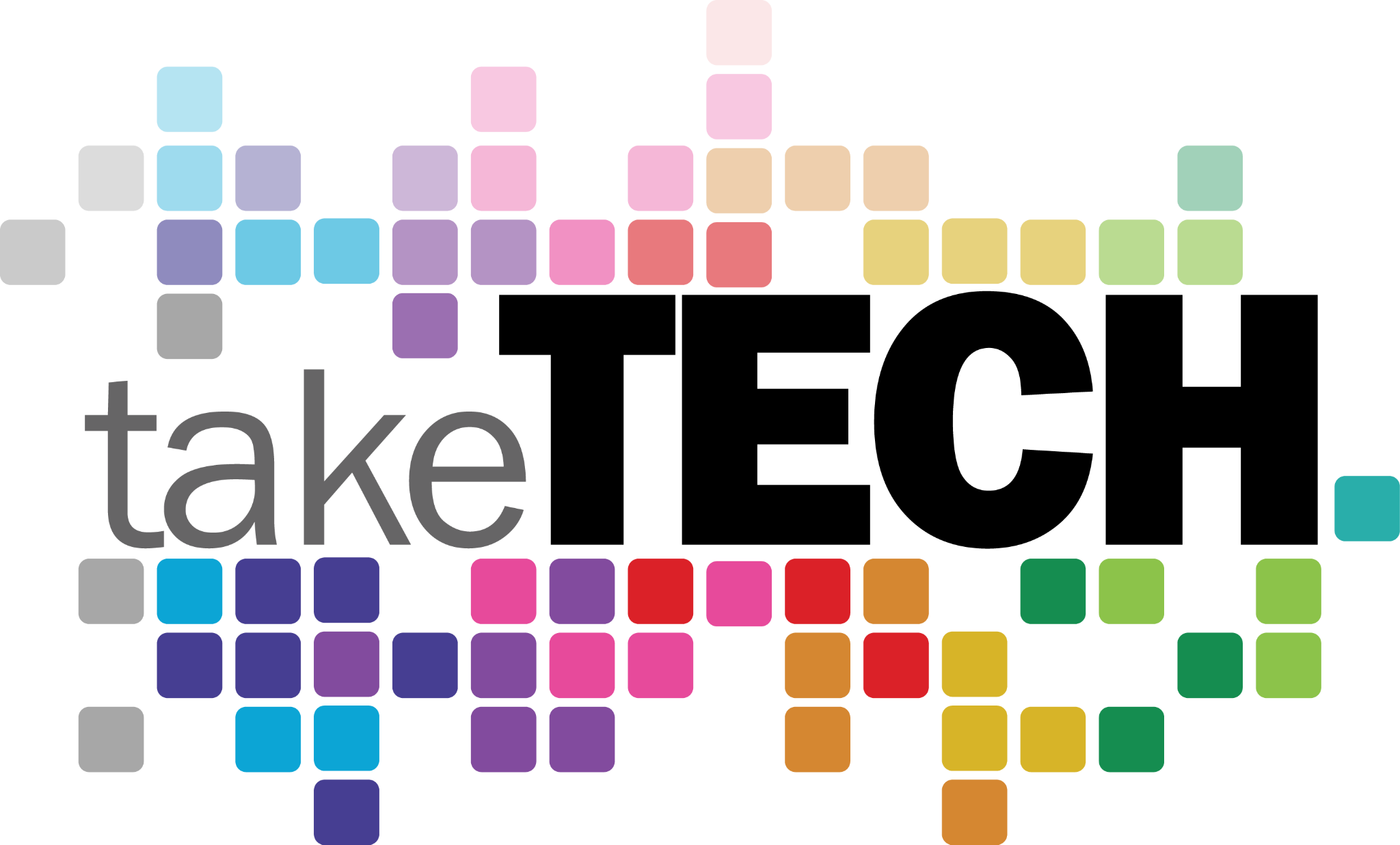 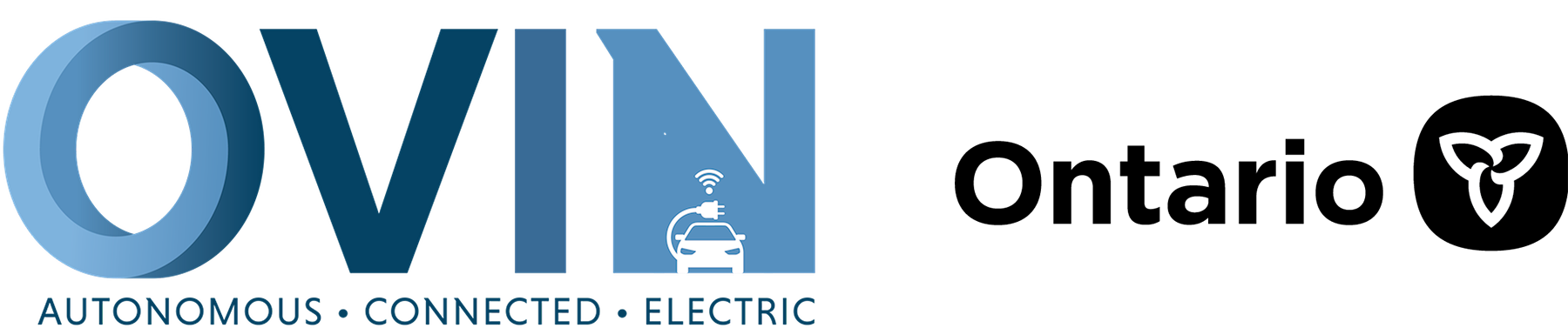 Explore more at ovin-navigator.ca
Project Introduction (and hook)
Students should be introduced to the automotive sector by accessing prior knowledge of vehicles.
General interest questions: What car would you like to own? What transportation do you take? Have you ever been on any mode of transportation that is electric?
Ways to gather information: Class discussion, parking lot of sticky notes, jamboard, etc. 
As a class can you go out and visit the inside of a car in the parking lot?
Project Introduction (and hook)
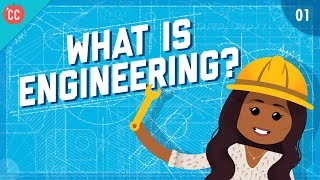 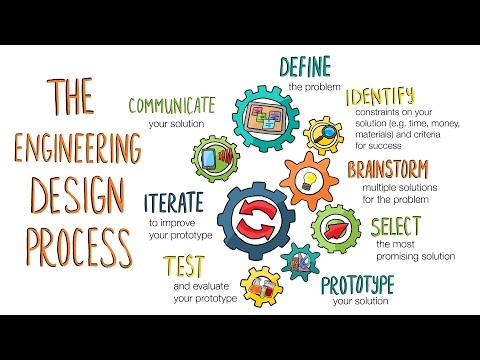 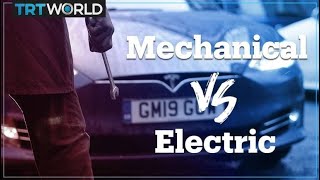 Understanding the ENGINEER Design Thinking Process
Whatever you build with code should serve a purpose or fill a need.
Empathize
Define
Ideate
Prototype
Test
Understand and identify your audience’s problem and need
Brainstorm several possible creative solutions
Construct rough drafts or sketches of your ideas
Test your prototype solutions and refine until you come up with the final version
Learn about your target audience
Curriculum Expectation: Students will develop an awareness of related environmental and societal issues, and will begin to explore secondary and postsecondary pathways leading to careers in the field.1
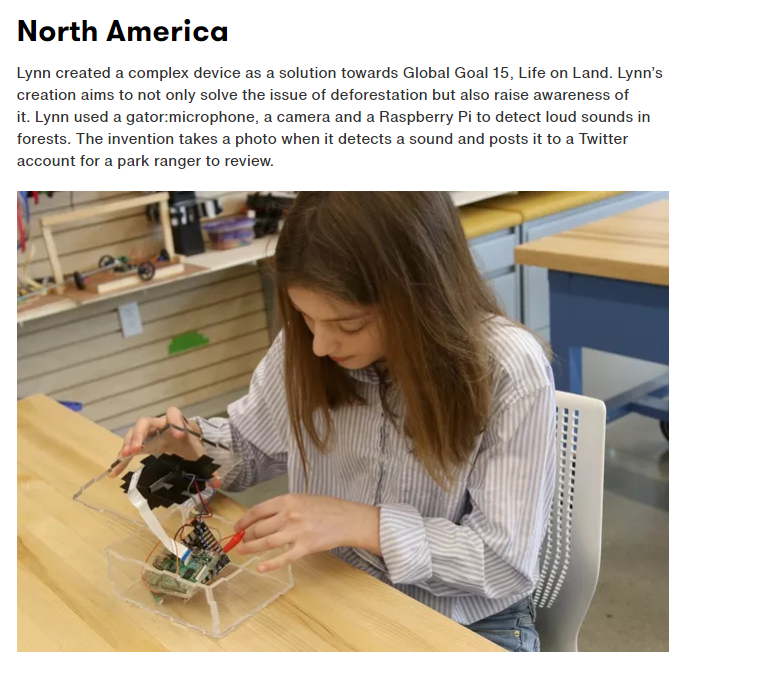 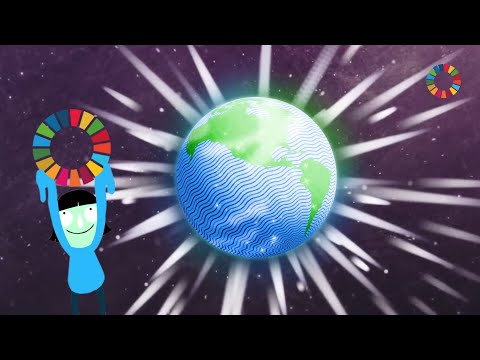 Global Goals
Our focus
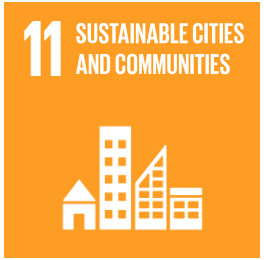 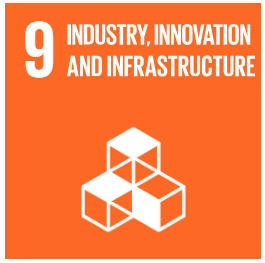 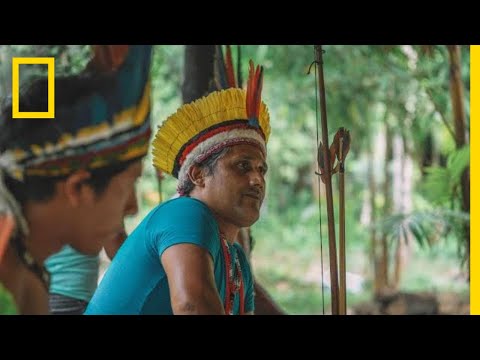 Student Lesson:
See the following RESOURCE to be used as the lesson plans for the UNIT
ENGINEER NOTEBOOK
Please note that this notebook is extensive, and not necessary to complete the whole project. Select what you would like to try with your students based on the time allotment you have. The attachment is meant as an entire unit of study.